主日信息
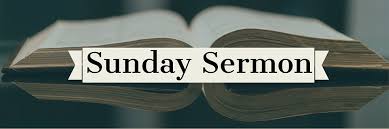 传福音的人An evangelist
Boise Chinese Christian Church 
7/28/2024
【使徒行传 Acts 14:8-21】
8 路司得城里坐着一个两脚无力的人，生来是瘸腿的，从来没有走过。And in Lystra a certain man without strength in his feet was sitting, a cripple from his mother’s womb, who had never walked.
9 他听保罗讲道，保罗定睛看他，见他有信心，可得痊愈，This man heard Paul speaking. Paul, observing him intently and seeing that he had faith to be healed,
10 就大声说：“你起来，两脚站直！”那人就跳起来，而且行走。said with a loud voice, “Stand up straight on your feet!” And he leaped and walked.
【使徒行传 Acts 14:8-21】
11 众人看见保罗所作的事，就用吕高尼的话大声说：“有神藉着人形降临在我们中间了。” 
Now when the people saw what Paul had done, they raised their voices, saying in the Lycaonian language, “The gods have come down to us in the likeness of men!”
12 于是称巴拿巴为宙斯，称保罗为希耳米，因为他说话领首。
And Barnabas they called Zeus, and Paul, Hermes, because he was the chief speaker.
【使徒行传 Acts 14:8-21】
13 有城外宙斯庙的祭司，牵着牛，拿着花圈，来到门前，要同众人向使徒献祭。
Then the priest of Zeus, whose temple was in front of their city, brought oxen and garlands to the gates, intending to sacrifice with the multitudes.
14 巴拿巴、保罗二使徒听见，就撕开衣裳，跳进众人中间，喊着说：
But when the apostles Barnabas and Paul heard this, they tore their clothes and ran in among the multitude, crying out
【使徒行传 Acts 14:8-21】
15 “诸君，为什么作这事呢？我们也是人，性情和你们一样。我们传福音给你们，是叫你们离弃这些虚妄，归向那创造天、地、海和其中万物的永生　神。and saying, “Men, why are you doing these things? We also are men with the same nature as you, and preach to you that you should turn from these useless things to the living God, who made the heaven, the earth, the sea, and all things that are in them,
16 祂在从前的世代，任凭万国各行其道，
who in bygone generations allowed all nations to walk in their own ways.
【使徒行传 Acts 14:8-21】
17 然而为自己未尝不显出证据来，就如常施恩惠，从天降雨，赏赐丰年，叫你们饮食饱足，满心喜乐。” Nevertheless He did not leave Himself without witness, in that He did good, gave us rain from heaven and fruitful seasons, filling our hearts with food and gladness.”
18 二人说了这些话，仅仅地拦住众人不献祭与他们。And with these sayings they could scarcely restrain the multitudes from sacrificing to them.
【使徒行传 Acts 14:8-21】
19 但有些犹太人从安提阿和以哥念来，挑唆众人，就用石头打保罗，以为他是死了，便拖到城外。
Then Jews from Antioch and Iconium came there; and having persuaded the multitudes, they stoned Paul and dragged him out of the city, supposing him to be dead.
20 门徒正围着他，他就起来，走进城去。第二天，同巴拿巴往特庇去。However, when the disciples gathered around him, he rose up and went into the city. And the next day he departed with Barnabas to Derbe.
【使徒行传 Acts 14:8-21】
21 对那城里的人传了福音，使好些人作门徒，就回路司得、以哥念、安提阿去，
And when they had preached the gospel to that city and made many disciples, they returned to Lystra, Iconium, and Antioch,
【马太福音 Matthew 28:18-20】
18 耶稣进前来，对他们说：“天上地下所有的权柄都赐给我了。
And Jesus came and spoke to them, saying, “All authority has been given to Me in heaven and on earth.
19 所以，你们要去，使万民作我的门徒，奉父、子、圣灵的名给他们施洗（或作“给他们施洗，归于父、子、圣灵的名”）。
Go therefore and make disciples of all the nations, baptizing them in the name of the Father and of the Son and of the Holy Spirit,
【马太福音 Matthew 28:18-20】
20 凡我所吩咐你们的，都教训他们遵守，我就常与你们同在，直到世界的末了。”
teaching them to observe all things that I have commanded you; and lo, I am with you always, even to the end of the age.” Amen.
【罗马书 Romans 3:23】
“世人都犯了罪，亏缺了神的荣耀；
for all have sinned and fall short of the glory of God.

【罗马书 Romans 6:23】
罪的工价乃是死 for the wages of sin is death.
【罗马书 Romans 5:8-9】
8 惟有基督在我们还作罪人的时候为我们死，　神的爱就在此向我们显明了。
But God demonstrates His own love toward us, in that while we were still sinners, Christ died for us.
9 现在我们既靠着祂的血称义，就更要藉着祂免去　神的忿怒。
Much more then, having now been justified by His blood, we shall be saved from wrath through Him.
【哥林多前书 1 Corinthians 2:2】
因为我曾定了主意，在你们中间不知道别的，只知道耶稣基督并祂钉十字架。
For I determined not to know anything among you except Jesus Christ and Him crucified.
【以赛亚书 Isaiah 53:5-6】
5 哪知祂为我们的过犯受害，为我们的罪孽压伤。因祂受的刑罚，我们得平安；因祂受的鞭伤，我们得医治。But He was wounded for our transgressions, He was bruised for our iniquities; The chastisement for our peace was upon Him, And by His stripes we are healed.
6 我们都如羊走迷，各人偏行己路，耶和华使我们众人的罪孽都归在祂身上。All we like sheep have gone astray; We have turned, every one, to his own way; And the Lord has laid on Him the iniquity of us all.
【约翰福音 John 3：16】
神爱世人，甚至将祂的独生子赐给他们，叫一切信祂的，不至灭亡，反得永生。
For God so loved the world that he gave his one and only Son, that whoever believes in him shall not perish but have eternal life.”
【使徒行传 Acts 14:11-18】
11 众人看见保罗所作的事，就用吕高尼的话大声说：“有神藉着人形降临在我们中间了。” 
Now when the people saw what Paul had done, they raised their voices, saying in the Lycaonian language, “The gods have come down to us in the likeness of men!”
12 于是称巴拿巴为宙斯，称保罗为希耳米，因为他说话领首。
And Barnabas they called Zeus, and Paul, Hermes, because he was the chief speaker.
【使徒行传 Acts 14:11-18】
13 有城外宙斯庙的祭司，牵着牛，拿着花圈，来到门前，要同众人向使徒献祭。
Then the priest of Zeus, whose temple was in front of their city, brought oxen and garlands to the gates, intending to sacrifice with the multitudes.
14 巴拿巴、保罗二使徒听见，就撕开衣裳，跳进众人中间，喊着说：
But when the apostles Barnabas and Paul heard this, they tore their clothes and ran in among the multitude, crying out
【使徒行传 Acts 14:11-18】
15 “诸君，为什么作这事呢？我们也是人，性情和你们一样。我们传福音给你们，是叫你们离弃这些虚妄，归向那创造天、地、海和其中万物的永生　神。
and saying, “Men, why are you doing these things? We also are men with the same nature as you, and preach to you that you should turn from these useless things to the living God, who made the heaven, the earth, the sea, and all things that are in them,
【使徒行传 Acts 14:11-18】
16 祂在从前的世代，任凭万国各行其道，
who in bygone generations allowed all nations to walk in their own ways.
17 然而为自己未尝不显出证据来，就如常施恩惠，从天降雨，赏赐丰年，叫你们饮食饱足，满心喜乐。” 
Nevertheless He did not leave Himself without witness, in that He did good, gave us rain from heaven and fruitful seasons, filling our hearts with food and gladness.”
【使徒行传 Acts 14:11-18】
18 二人说了这些话，仅仅地拦住众人不献祭与他们。
And with these sayings they could scarcely restrain the multitudes from sacrificing to them.
【哥林多前书 1 Corinthians 1：12-13】
我的意思就是你们各人说:“我是属保罗的”；“我是属亚波罗的”；“我是属矶法的”；“我是属基督的”。 基督是分开的吗?保罗为你们钉了十字架吗?你们是奉保罗的名受了洗吗?
Now I mean this, that each one of you is saying, "I am of Paul," and "I of Apollos," and "I of Cephas," and "I of Christ." Has Christ been divided? Paul was not crucified for you, was he? Or were you baptized in the name of Paul?
【哥林多前书 1 Corinthians 3：4-7】
4 有说:“我是属保罗的；”有说:“我是属亚波罗的；”这岂不是你们和世人一样吗? 
For when one says, "I am of Paul," and another, "I am of Apollos," are you not mere men? 
5 亚波罗算什么?保罗算什么?无非是执事，照主所赐给他们各人的，引导你们相信。
What then is Apollos? And what is Paul? Servants through whom you believed, even as the Lord gave opportunity to each one.
【哥林多前书 1 Corinthians 3：4-7】
6 我栽种了，亚波罗浇灌了，惟有　神叫他生长。
I planted, Apollos watered, but God was causing the growth. 
7 可见栽种的算不得什么，浇灌的也算不得什么；只在那叫他生长的　神。
So then neither the one who plants nor the one who waters is anything, but God who causes the growth.
【罗马书 Romans 5:8】
惟有基督在我们还作罪人的时候为我们死，神的爱就在此向我们显明了。But God demonstrates His own love toward us, in that while we were still sinners, Christ died for us.

【约翰福音 John 3:16】
“神爱世人，甚至将祂的独生子赐给他们，叫一切信祂的，不至灭亡，反得永生。
For God so loved the world that He gave His only begotten Son, that whoever believes in Him should not perish but have everlasting life.
【哥林多后书 2 Corinthians 4:1,2,5,7】
1 我们既然蒙怜悯，受了这职分，就不丧胆，Therefore, since we have this ministry, as we have received mercy, we do not lose heart.
2 乃将那些暗昧可耻的事弃绝了，不行诡诈，不谬讲　神的道理，只将真理表明出来，好在　神面前把自己荐与各人的良心。
But we have renounced the hidden things of shame, not walking in craftiness nor handling the word of God deceitfully, but by manifestation of the truth commending ourselves to every man’s conscience in the sight of God.
【哥林多后书 2 Corinthians 4:1,2,5,7】
5 我们原不是传自己，乃是传基督耶稣为主，并且自己因耶稣作你们的仆人。
For we do not preach ourselves, but Christ Jesus the Lord, and ourselves your bondservants for Jesus’ sake.
7 我们有这宝贝放在瓦器里，要显明这莫大的能力，是出于　神，不是出于我们。
But we have this treasure in earthen vessels, that the excellence of the power may be of God and not of us.